วันที่  23  กรกฎาคม 2564  เวลา 09.30 น. ณ  ห้องประชุมหมอนขิด  ชั้น  2 
ศาลากลางจังหวัดยโสธร (หลังใหม่)  นายสมยศ  นามพุทธา ท้องถิ่นจังหวัดยโสธร  เลขานุการ ก.ท.จ ยโสธร  ร่วมประชุมคณะกรรมการพนักงานเทศบาลจังหวัดยโสธร  (ก.ท.จ.ยโสธร) 
โดยมีนายสมเพ็ชร สร้อยสระคู รองผู้ว่าราชการจังหวัดยโสธร   เป็นประธานการประชุม
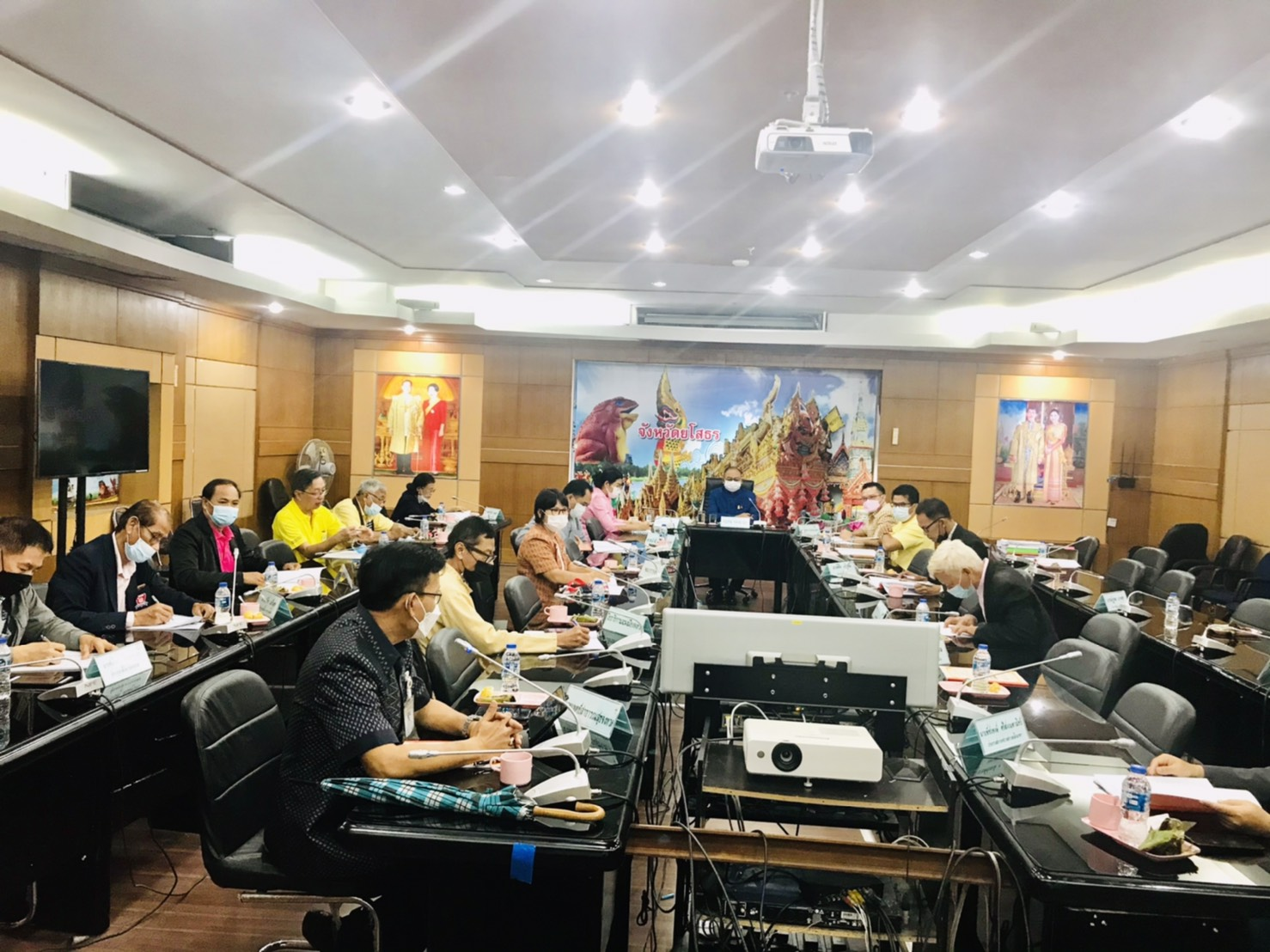 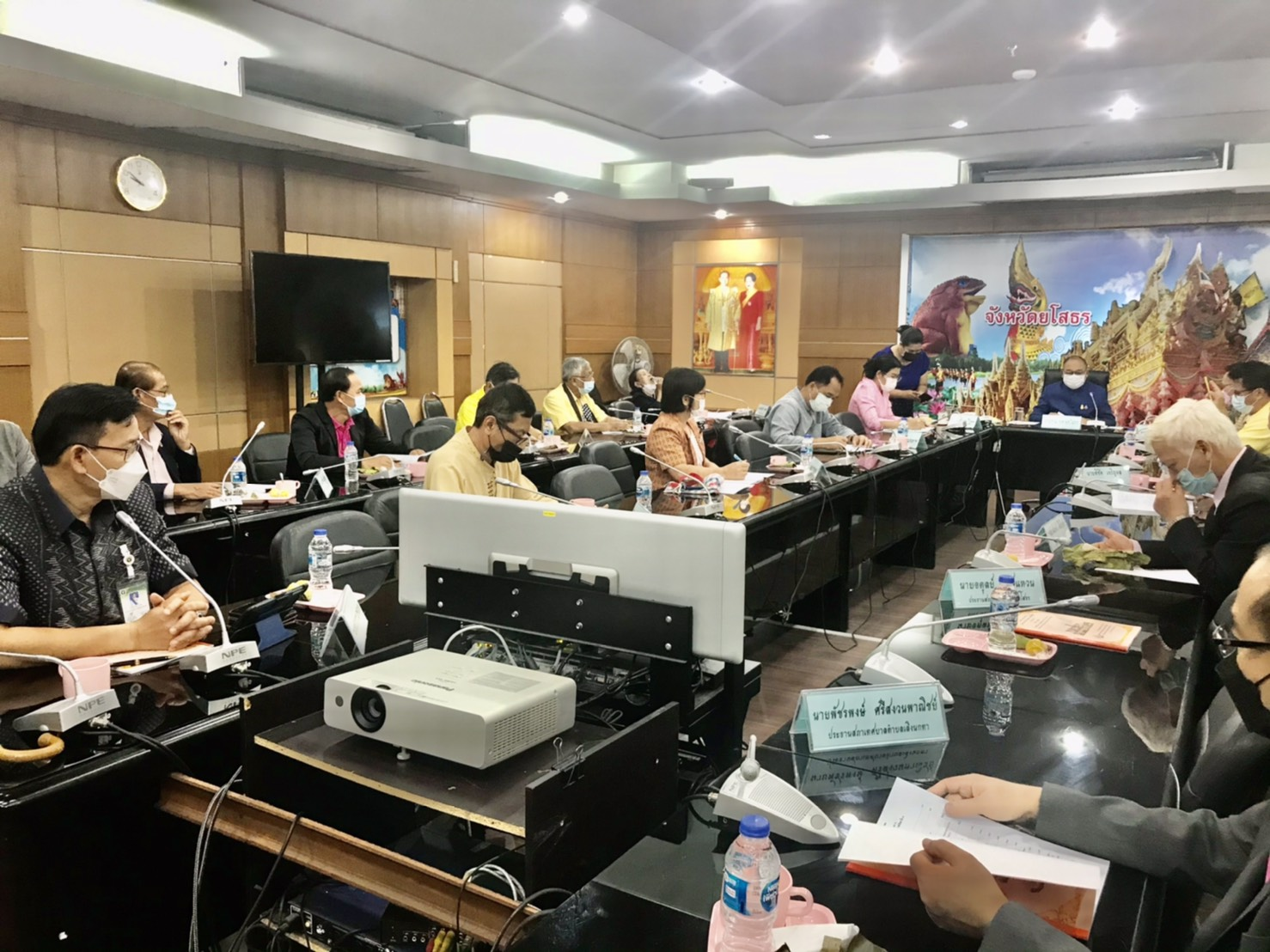 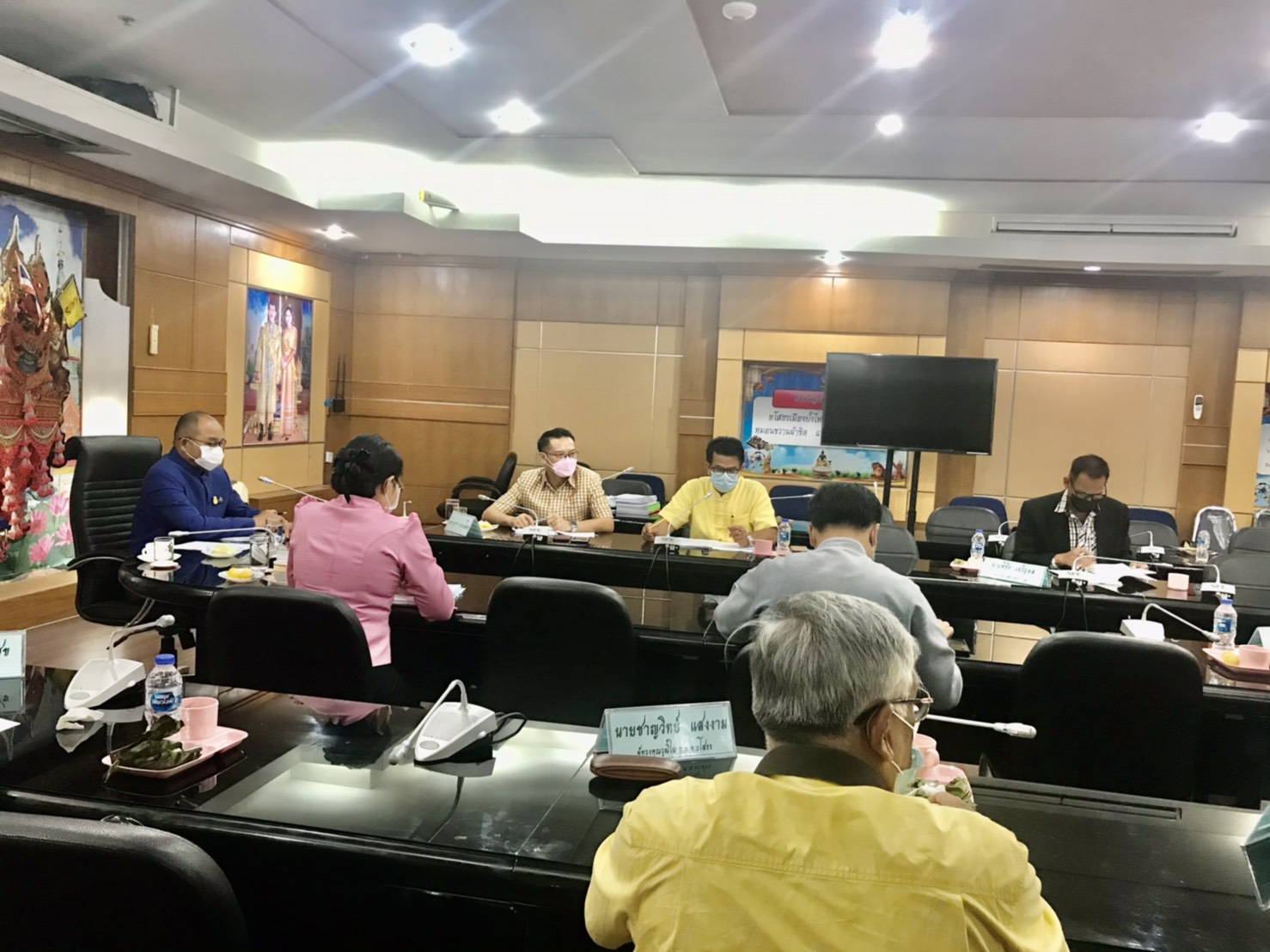 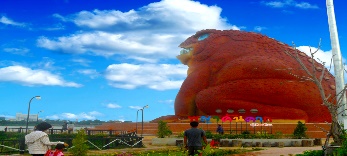